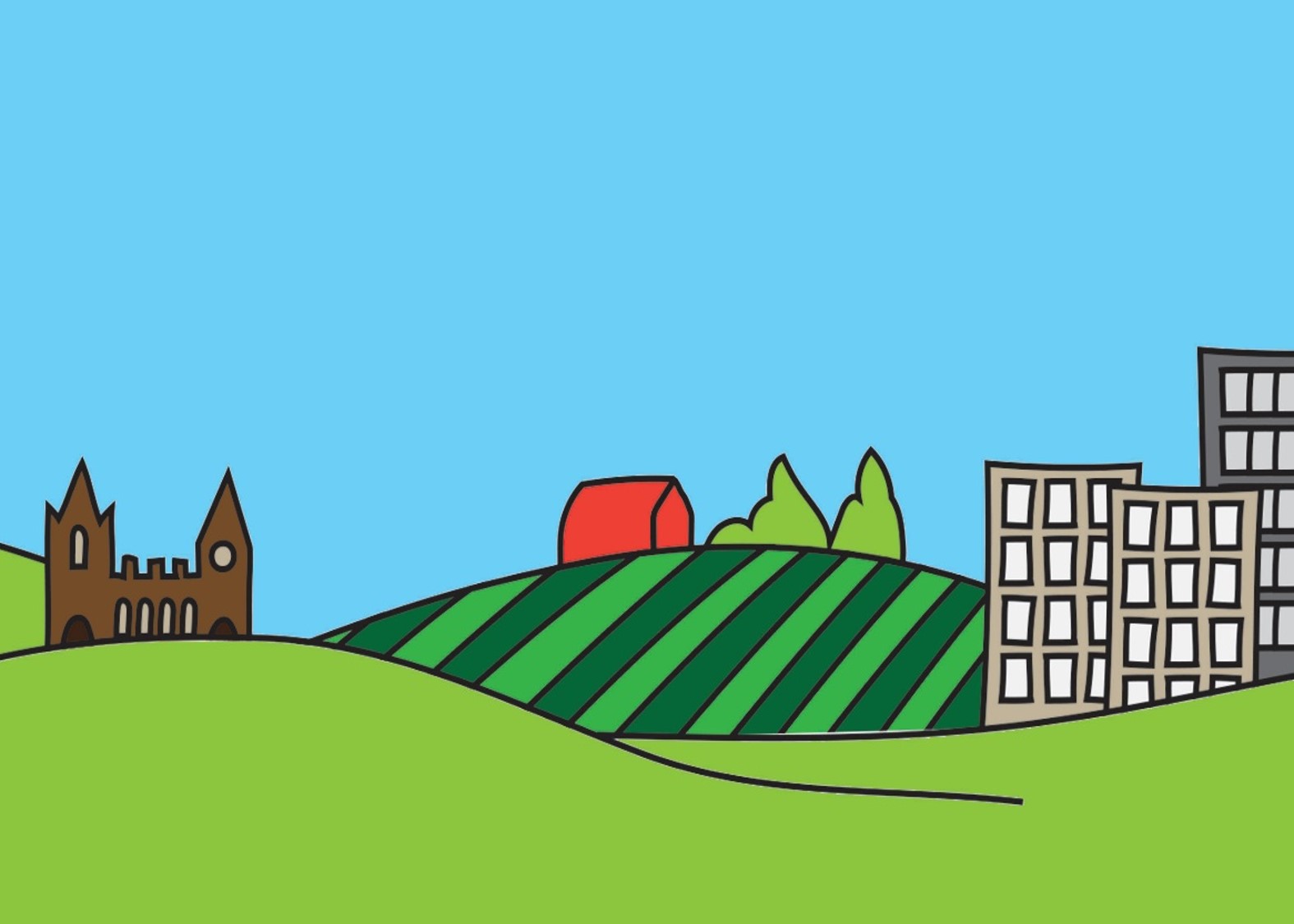 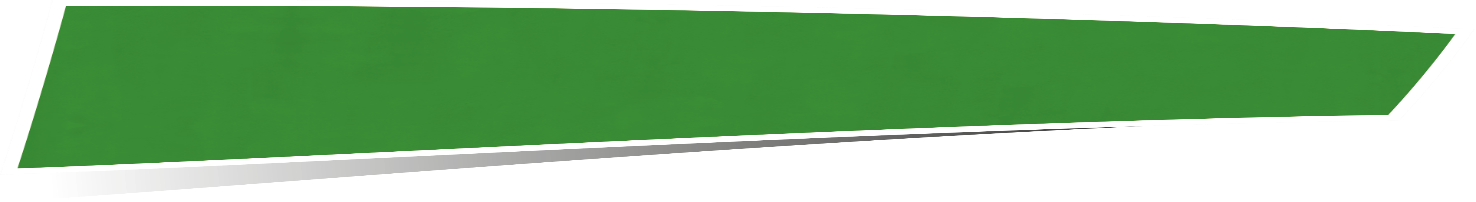 Week 1
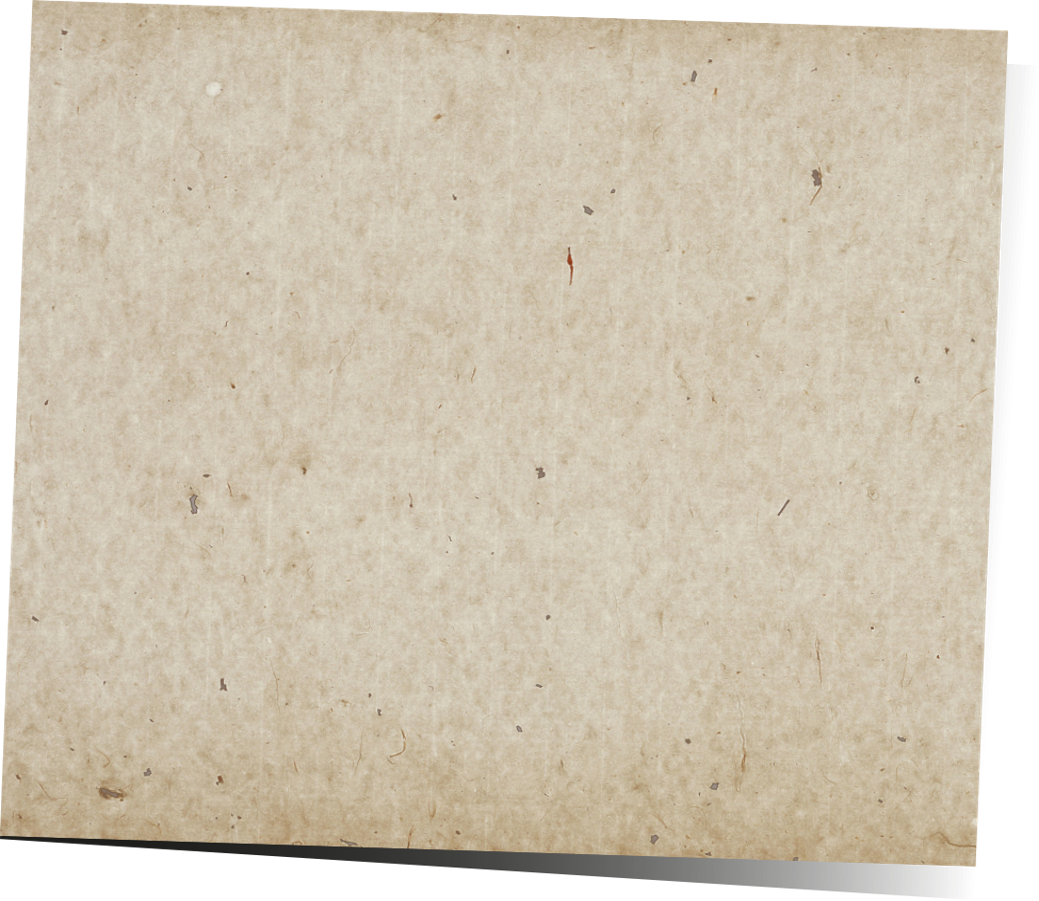 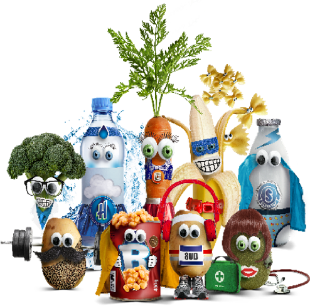 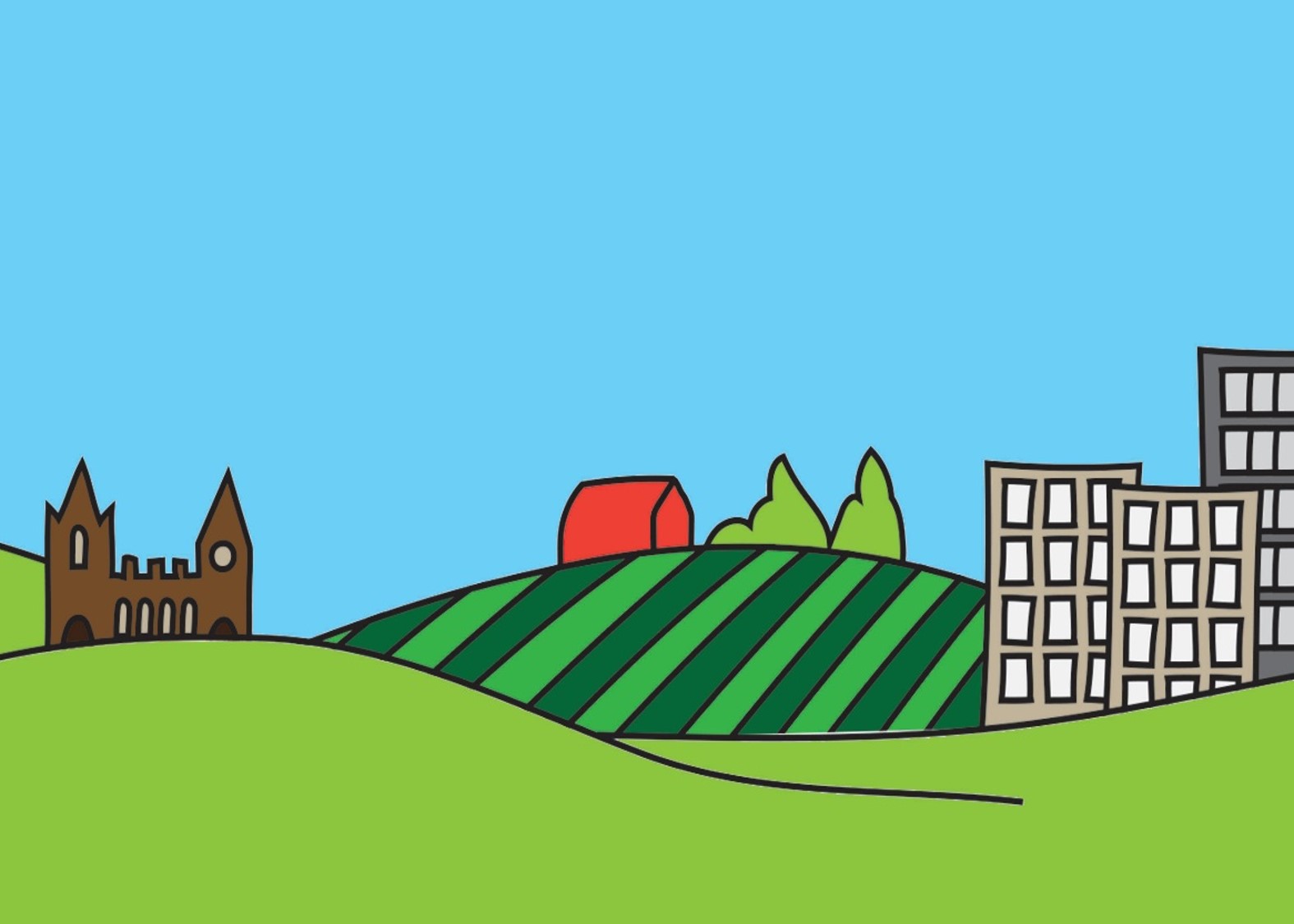 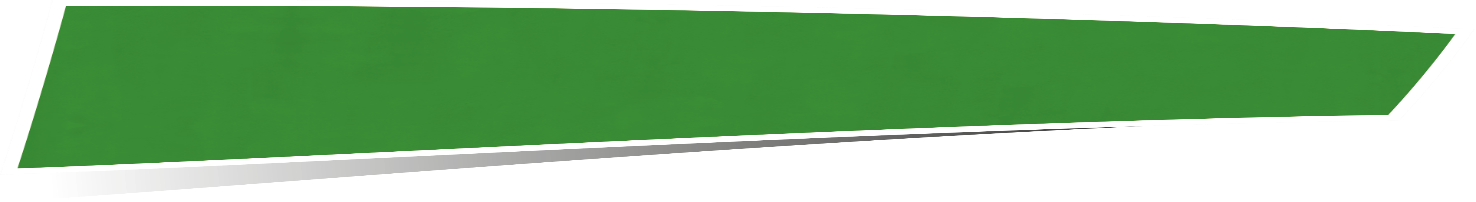 Week 2
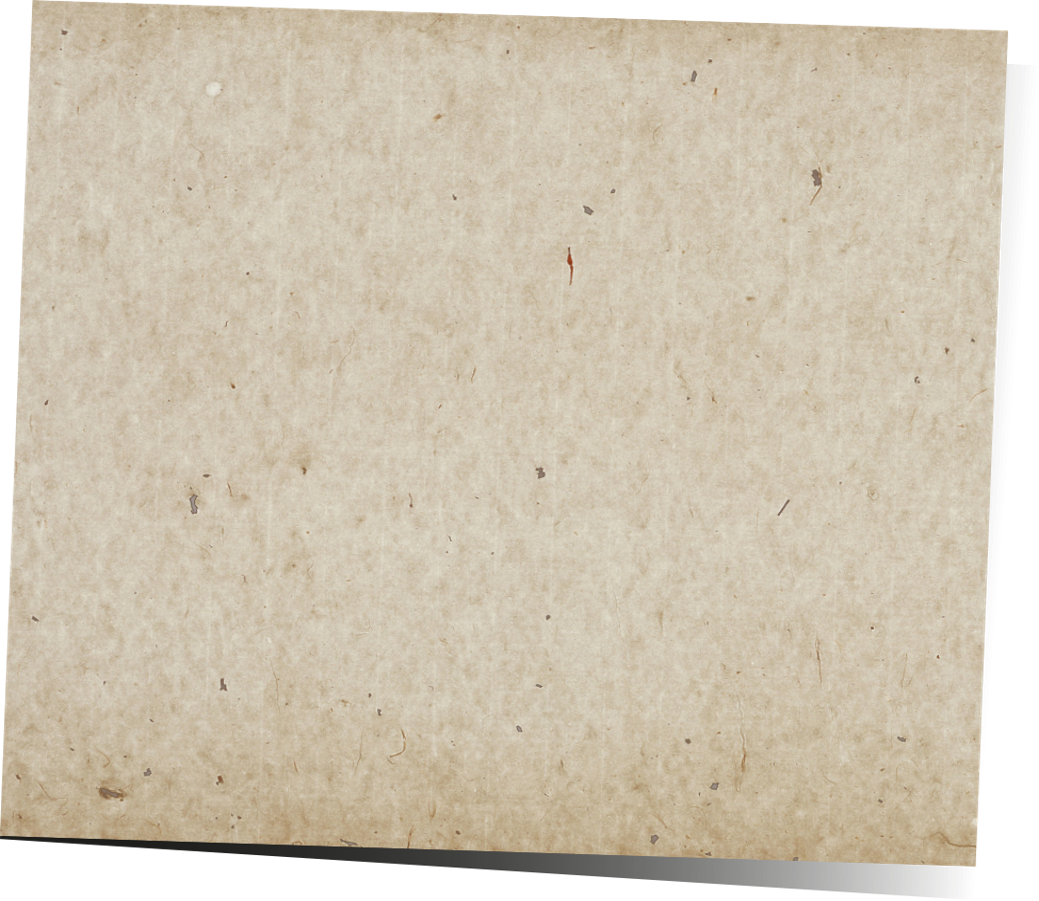 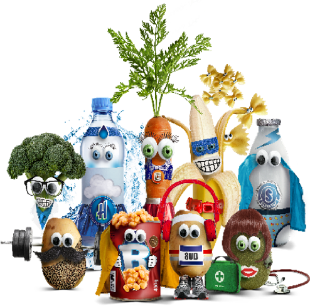 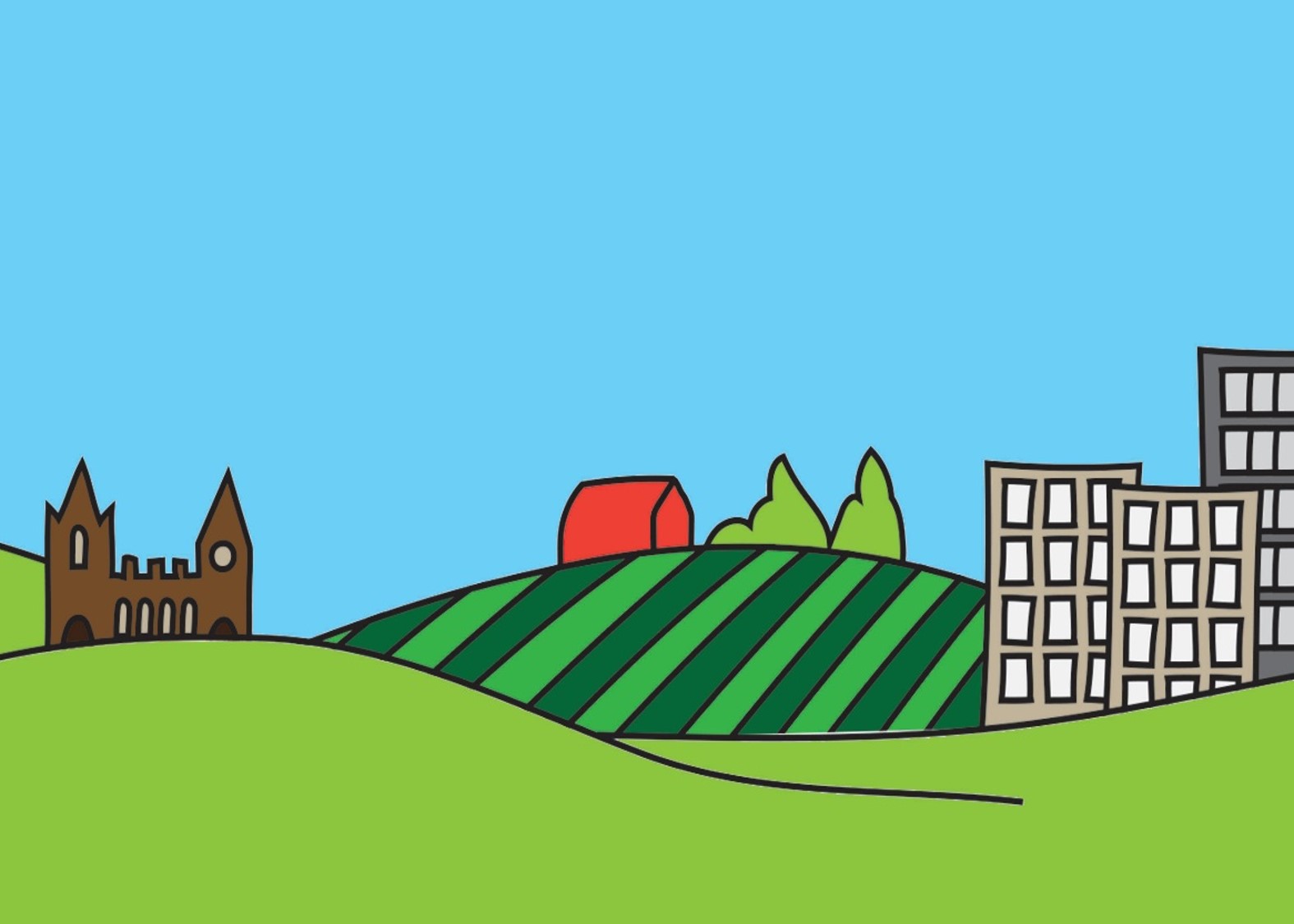 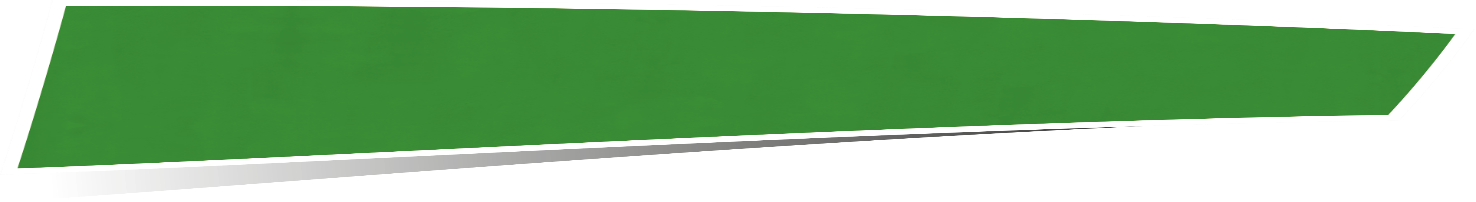 Week 3
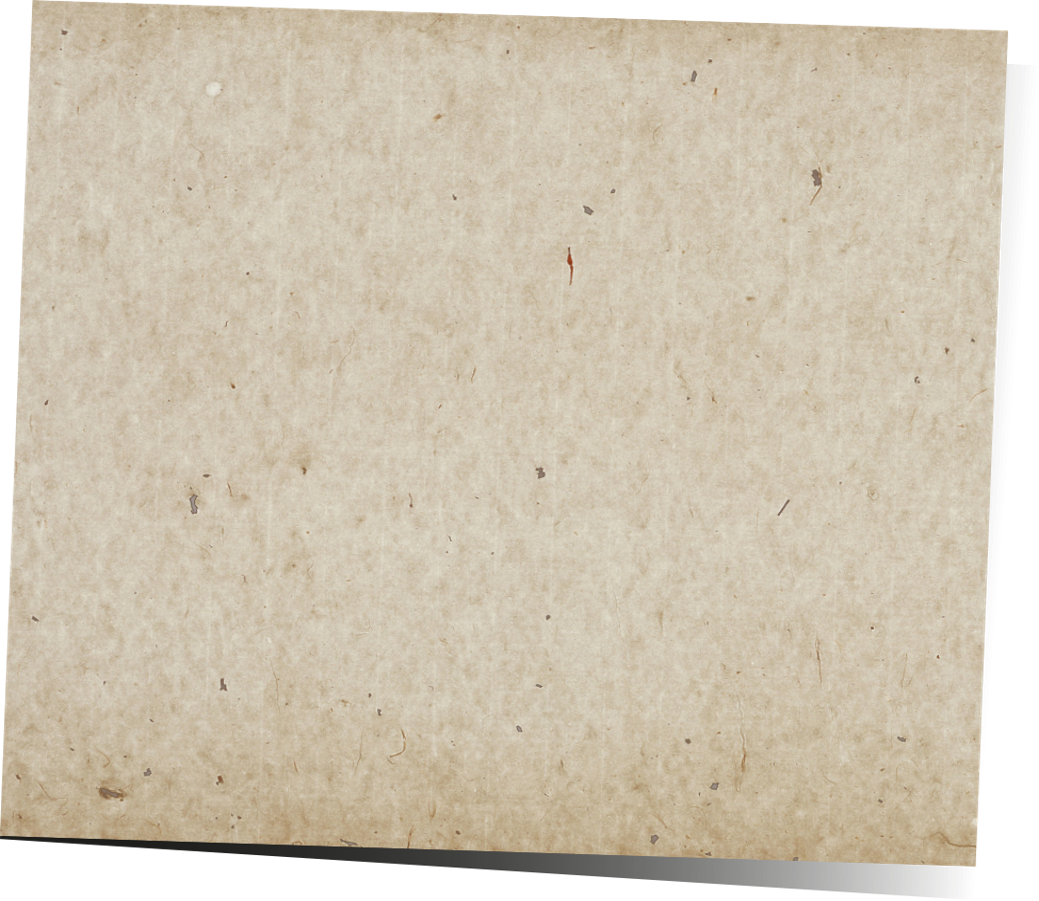 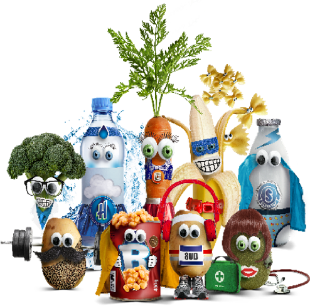